Database Intrusion Detection in Web-Based Applications
OWASP TOP 10 – 2004 to 2017
Matthew Heightland			       mheightl@uscb.edu
[Speaker Notes: Security problem and your credentials to solve the problem – layman's terms only
Importance of the problem and the impact of the technology you are proposing – layman's terms only]
Database Intrusion Detection in Web-Based Applications
Challenges
Legacy Applications
User Acceptance
Data Availability
Solutions
Risk Adaptive Access Control paired with a Machine Learning-Based Intrusion Detection Systems
Application Wrapper
Matthew Heightland			       mheightl@uscb.edu
Database Intrusion Detection in Web-Based Applications
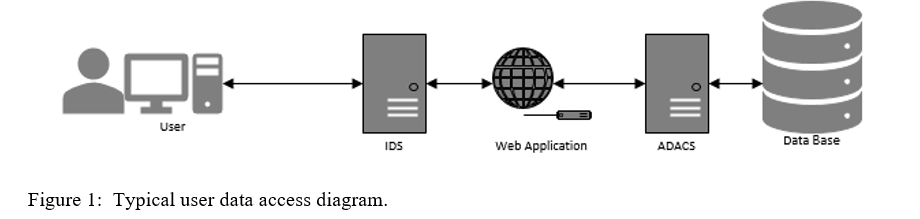 Future Work
Implementation
Testing with and without Adaptive Database Access Control
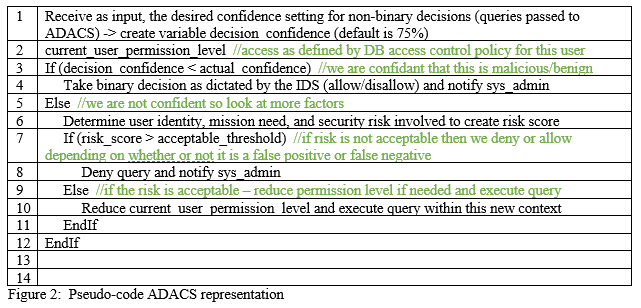 Matthew Heightland			       mheightl@uscb.edu
[Speaker Notes: recap your contribution and emphasize your contributions]